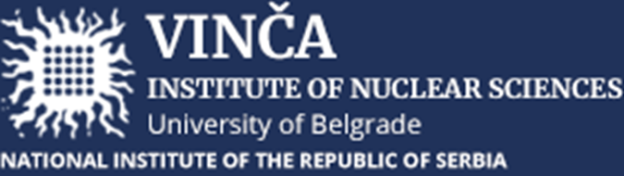 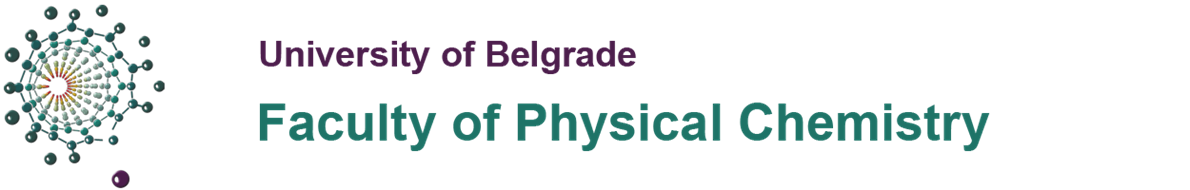 Physicochemical properties of hydrothermally synthesized nanocomposites of graphene-oxide and Zn/Ga-dopped cobalt ferrite
Marija Grujičić, Željko Mravik, Milica Pejčić, Danica Bajuk-Bogdanović, Ivana Stojković Simatović, Sonja Jovanović
The XXVI International Scientific Conference of Young Scientists and Specialists (AYSS-2022)
[Speaker Notes: Hello, my name is Marija and the title of my work is…..
Nanocomposites consist of two materials, and first of them is cobalt ferrite dopped with Zn and gallium….]
Spinel ferrites
Metal oxides of general formula MFe2O4
 Oxygen atoms are densely packed in a surface-centered cubic lattice
 Depending on the cation distribution between tetrahedral (A) and octahedral (B) positions, the structure can be described by the formula:
(M2+1-δFe3+δ)A(M2+δFe3+2-δ)BO4
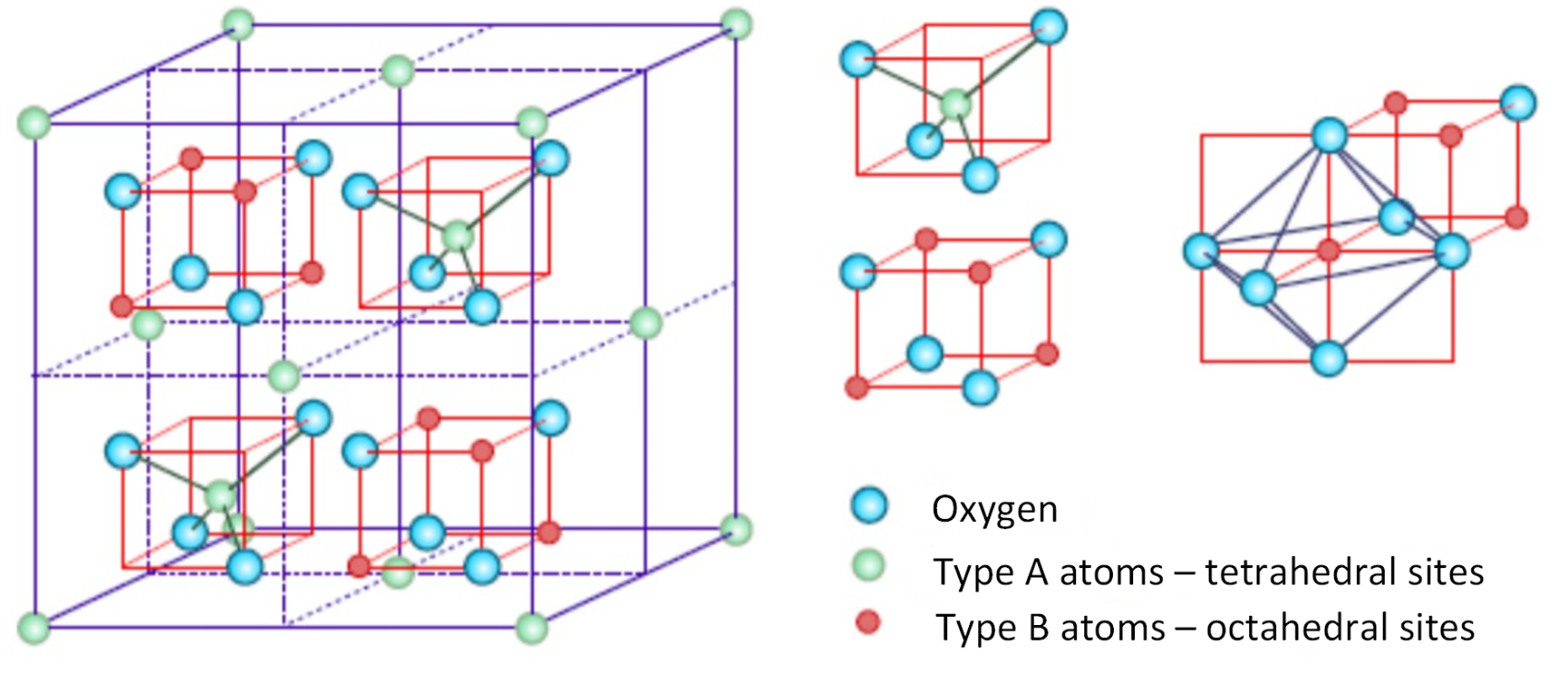 *M2+= Co2+, Zn2+, Ni2+, Mn2+ ,…
Graphene oxide
Two - dimensional material formed by covalent bonding of oxygen groups to a monolayer of graphene
 Each layer can be considered a surface layer
 Oxygen functional groups enable further binding of graphene oxide
Synthesis of composites
Solvothermal synthesis of cobalt ferrite nanoparticles (CoFe2O4, CFO), cobalt ferrite doped with zinc  (Co0,5Zn0,5Fe2O4, CFO_Zn) and galium (CoFe1,5Ga0,5O4, CFO_Ga) with oleic acid as the surfactant (180 °С, 8 h)

 Exchange of ligands with dihydrocaffeic acid  (DHCA)

 Synthesis of graphene oxide by modified Hammer method

 Hydrothermal synthesis of composites with 5% and 15% share of spinel ferrite nanoparticles on graphene oxide (120 °С, 3 h)
Characterization methods
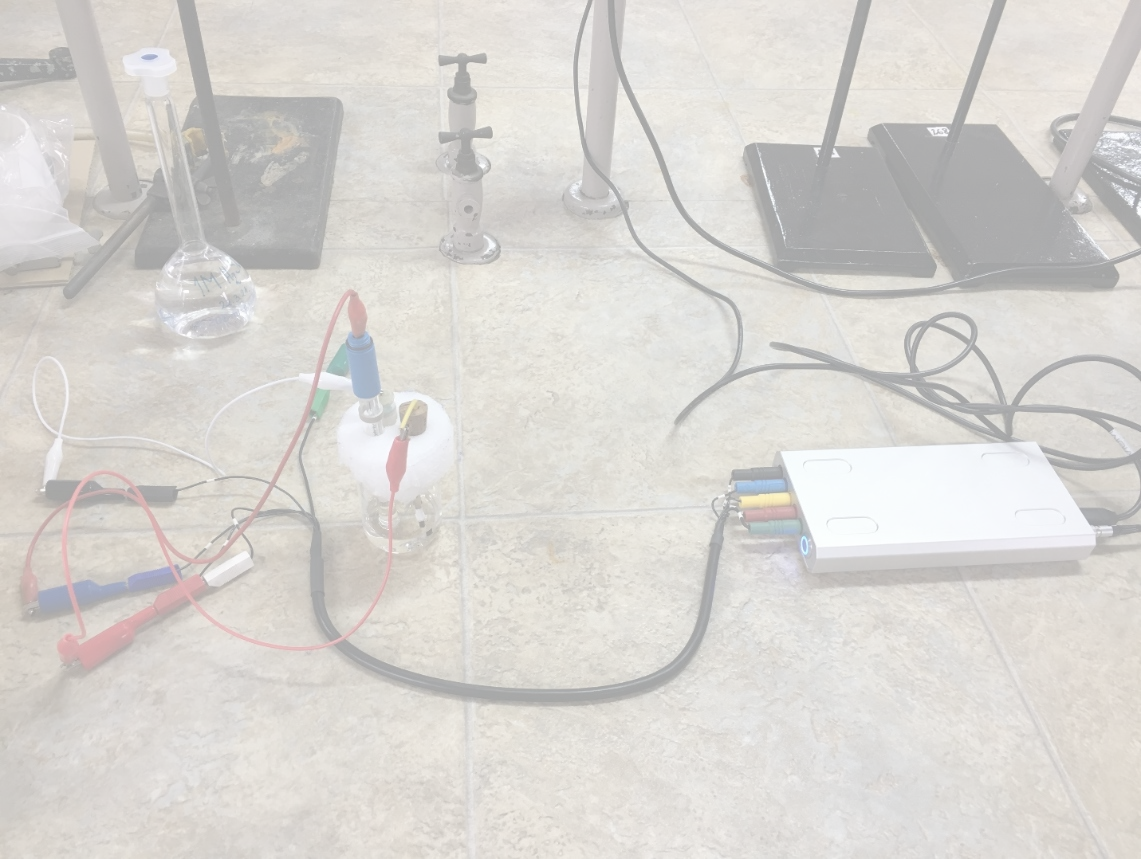 X-ray diffraction (XRD)

 Scanning electron microscopy (SEM)

 Transmission electron microscopy (ТЕМ)

 Fourier-transform infrared spectroscopy (FTIR)

 Raman Spectroscopy

 Cyclic voltammetry (CV)
Spinel ferrite nanoparticles
XRD diffractogram
ТЕМ micrographes
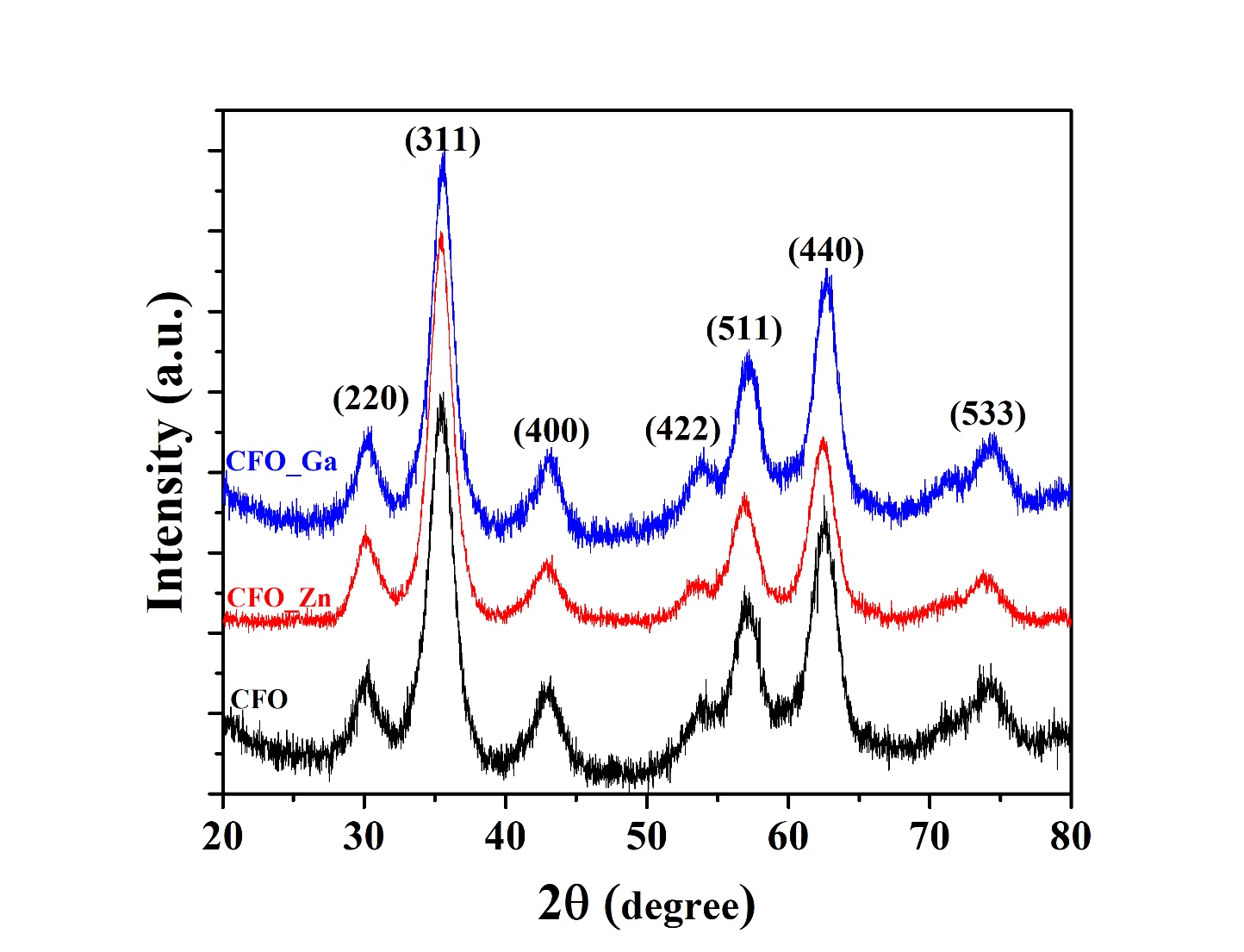 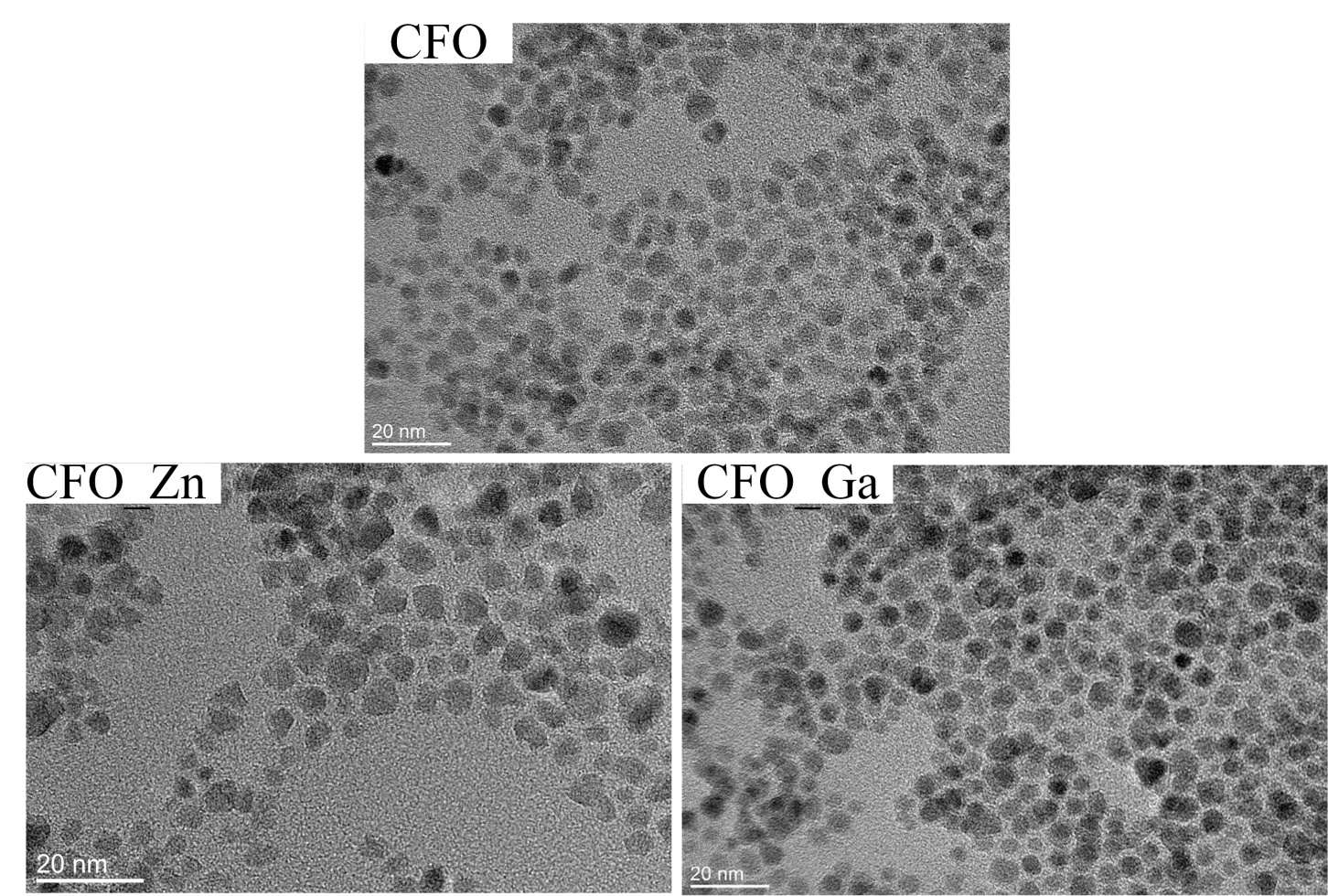 Pure ferrite phase
Average size = 5 ± 1 nm
Spinel ferrite nanoparticles
FTIR analysis
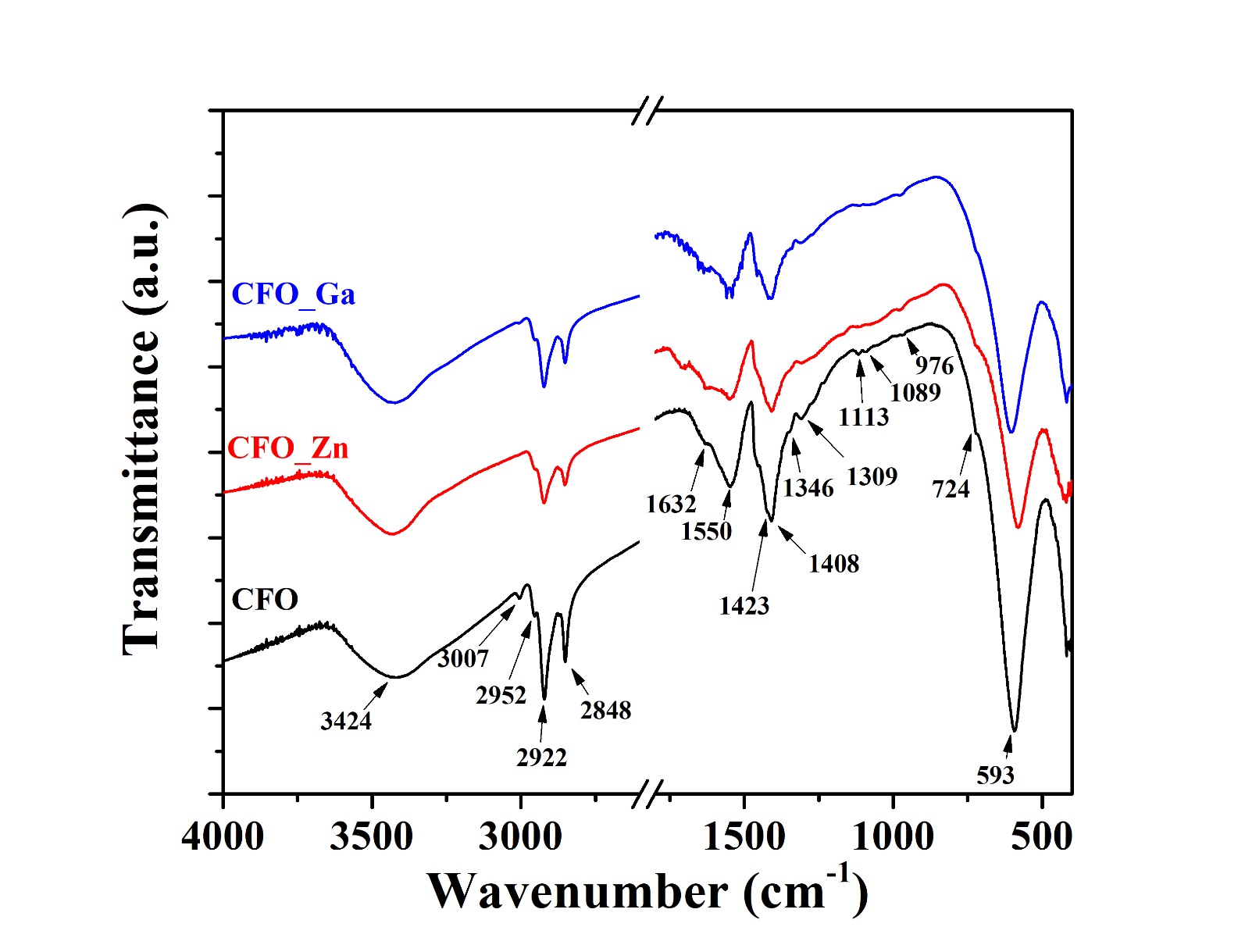 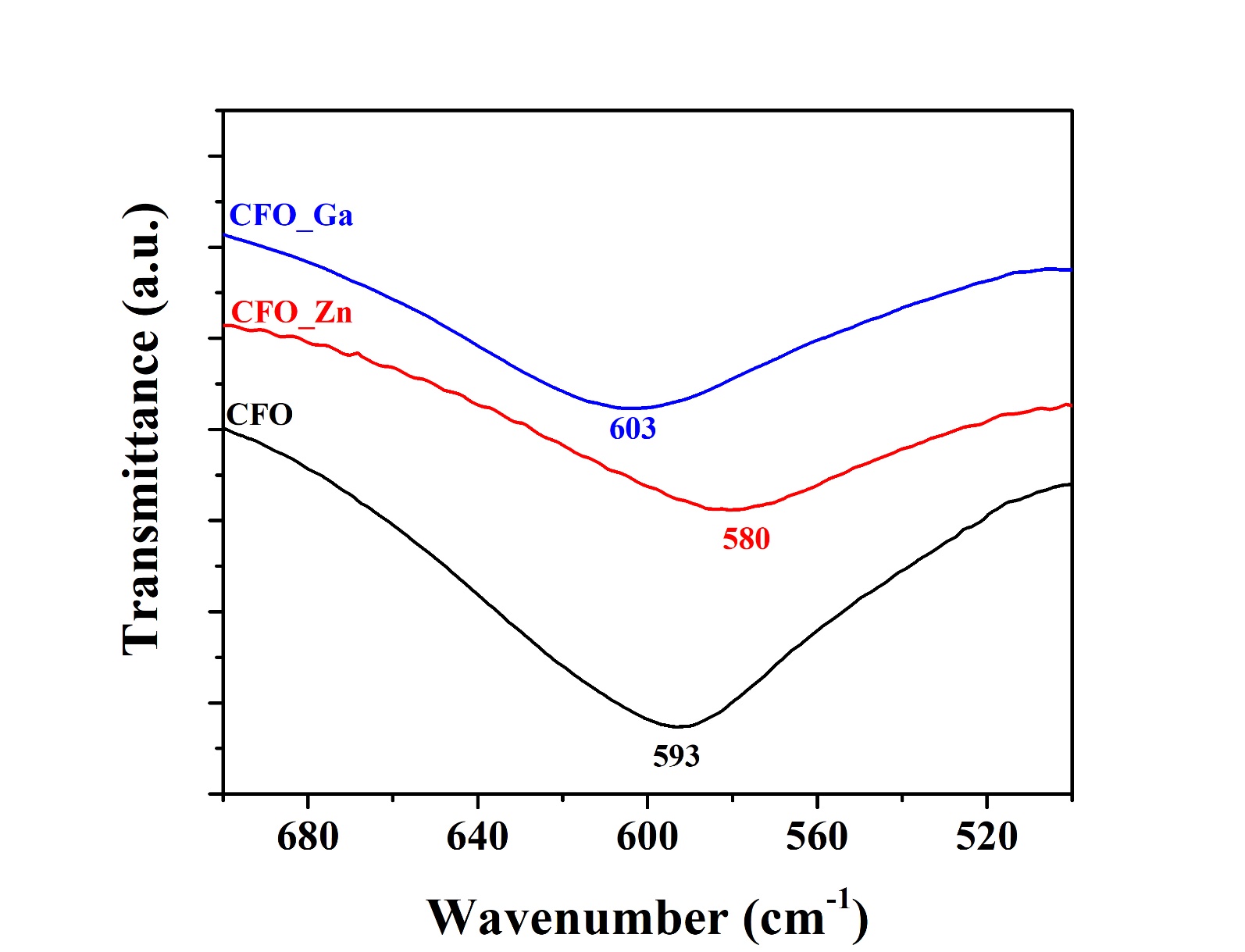 Δ = 142 cm-1
Covalent bridging bidentate interaction
Spinel ferrite nanoparticles
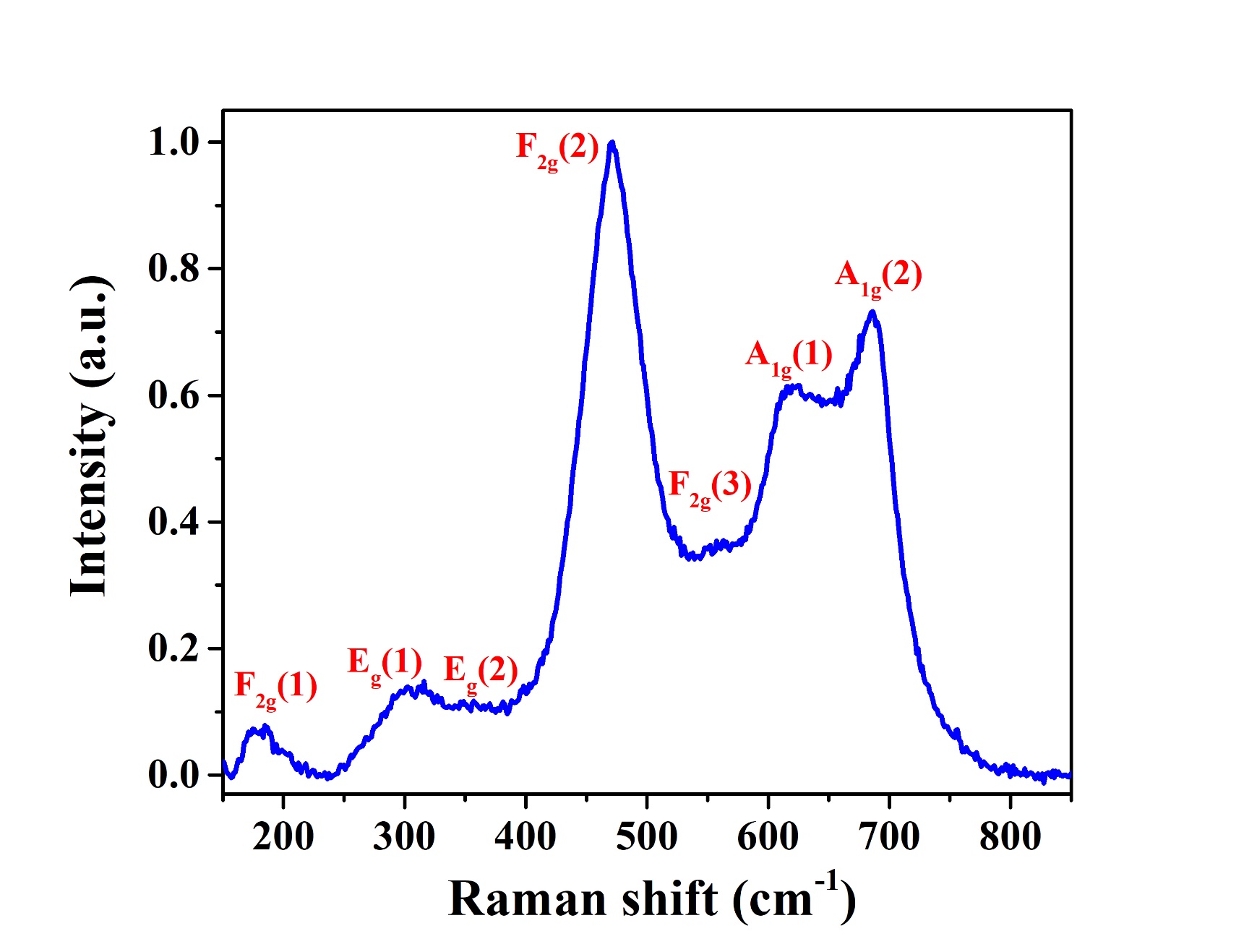 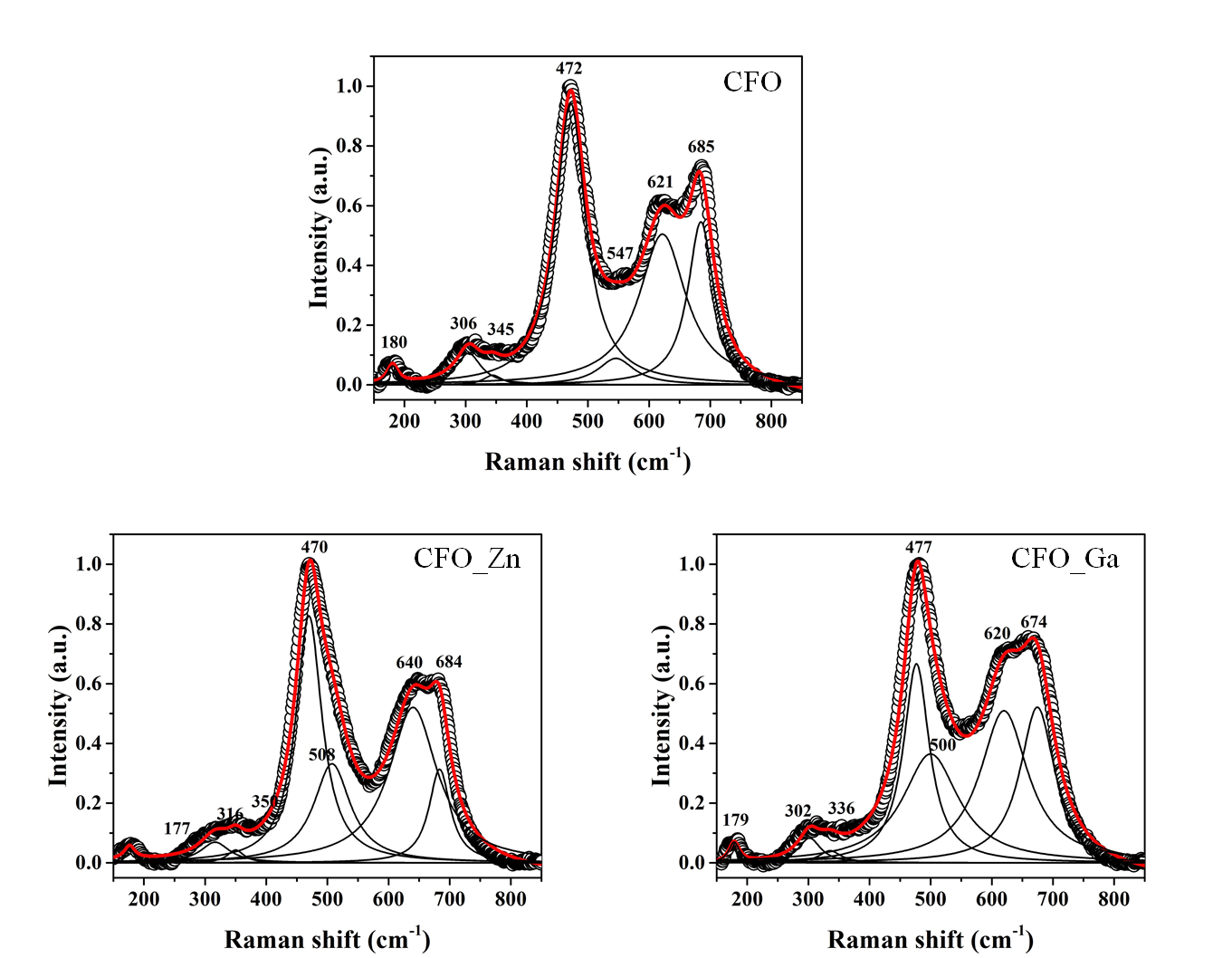 Raman spectroscopy
Seven Raman active modes
 А1g mode - symmetrical stretching vibration (МА-О)
 Еg mode - symmetrical bending vibration (МВ-О)
 F2g(3) mode – asymmetrical bending vibration (МВ-О)
 F2g(2) mode – symmetrical stretching vibration (МВ-О)
 F2g(1) mode - translation mode of the FeO4 group
Spinel ferrite nanoparticles
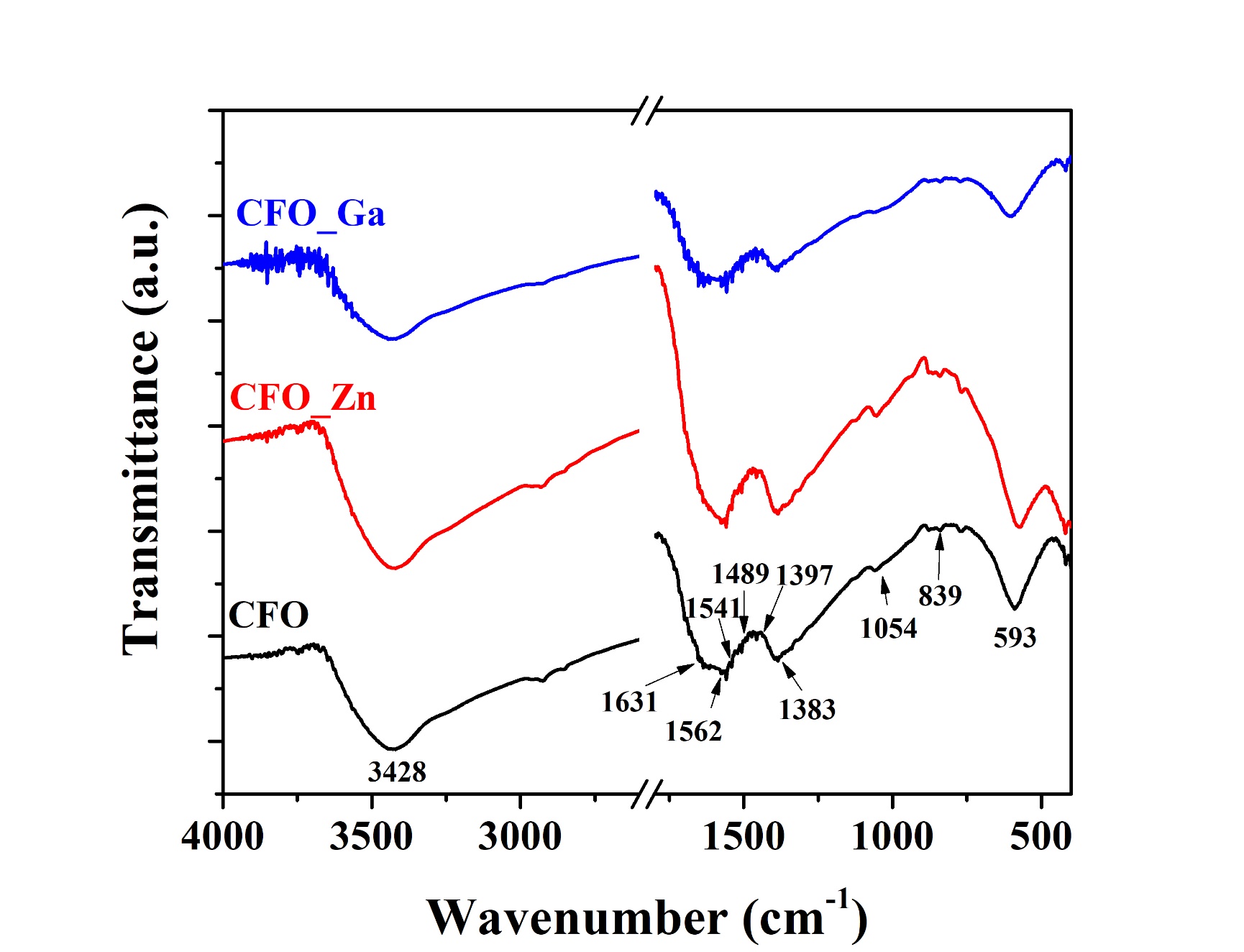 FTIR analysis after ligand exchange
Δ = 179 cm-1
Covalent bridging bidentate interaction
Graphene oxide
SEM
ТЕМ
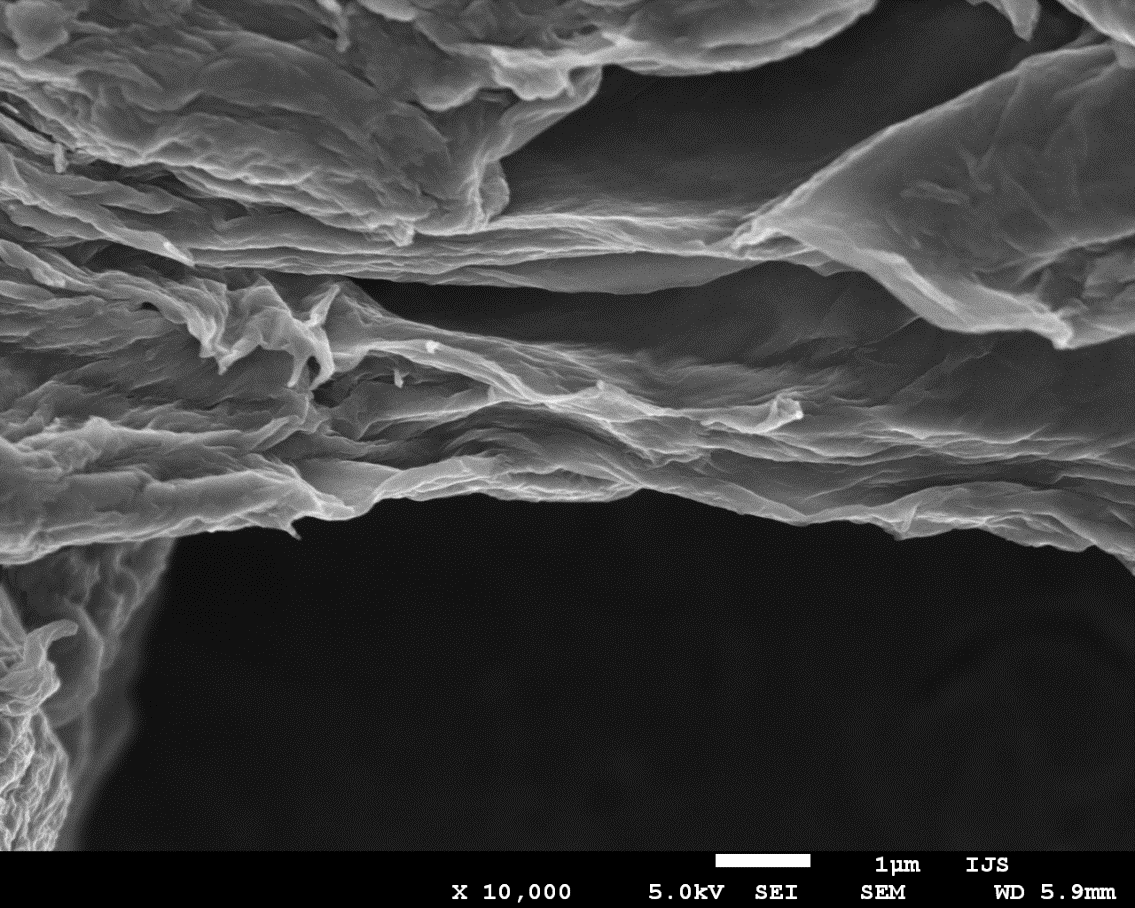 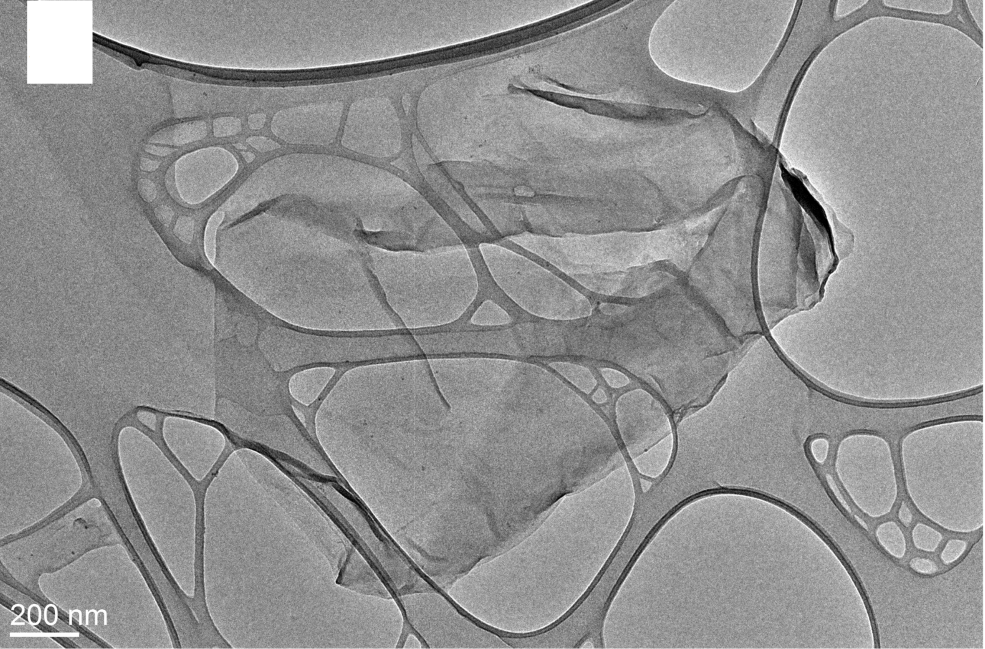 Layered structure
 Transparent for electron beam
Graphene oxide
XRD diffractogram
FTIR analysis
Diffraction maximum at 12.3°
 Oxidation increases the distance between two layers
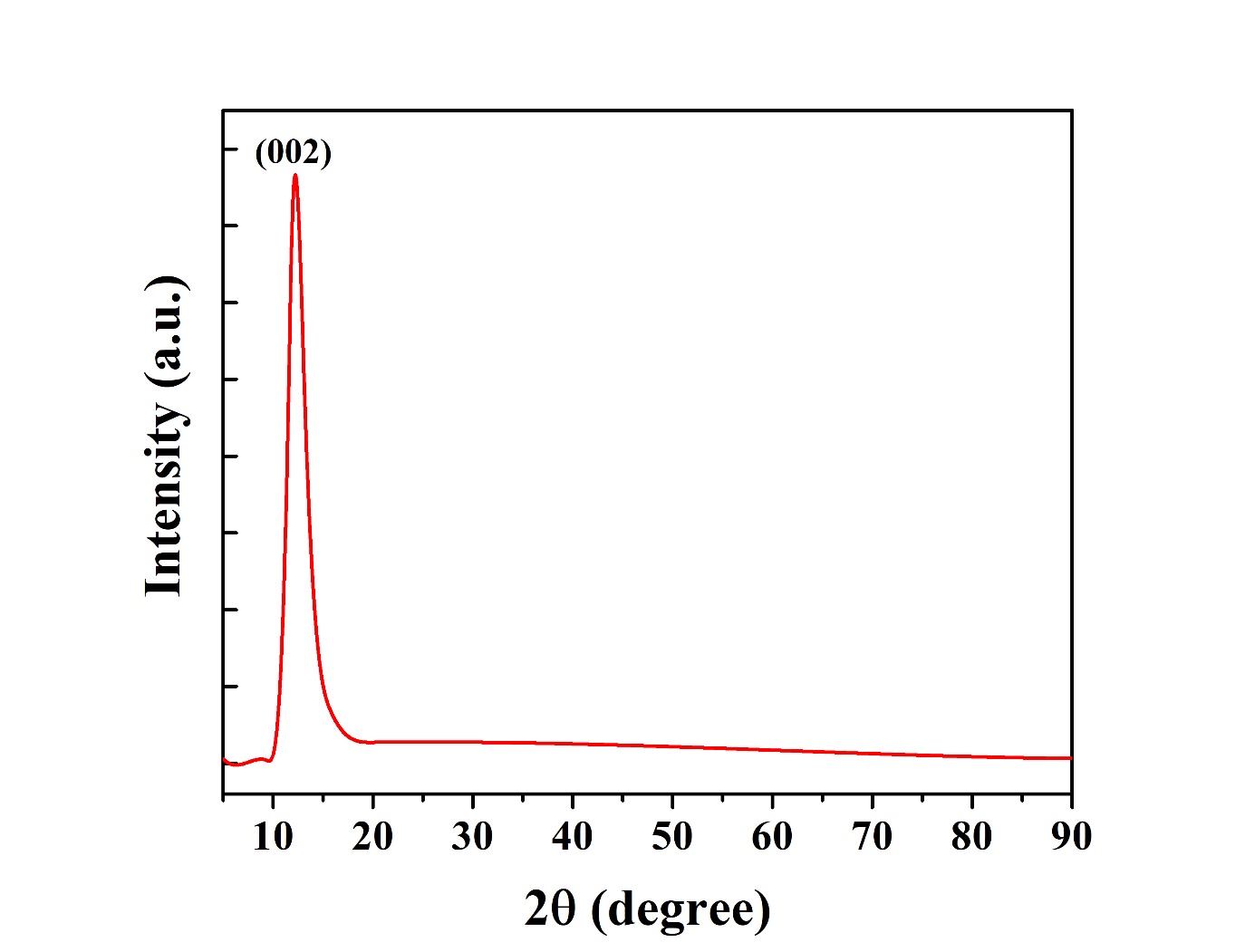 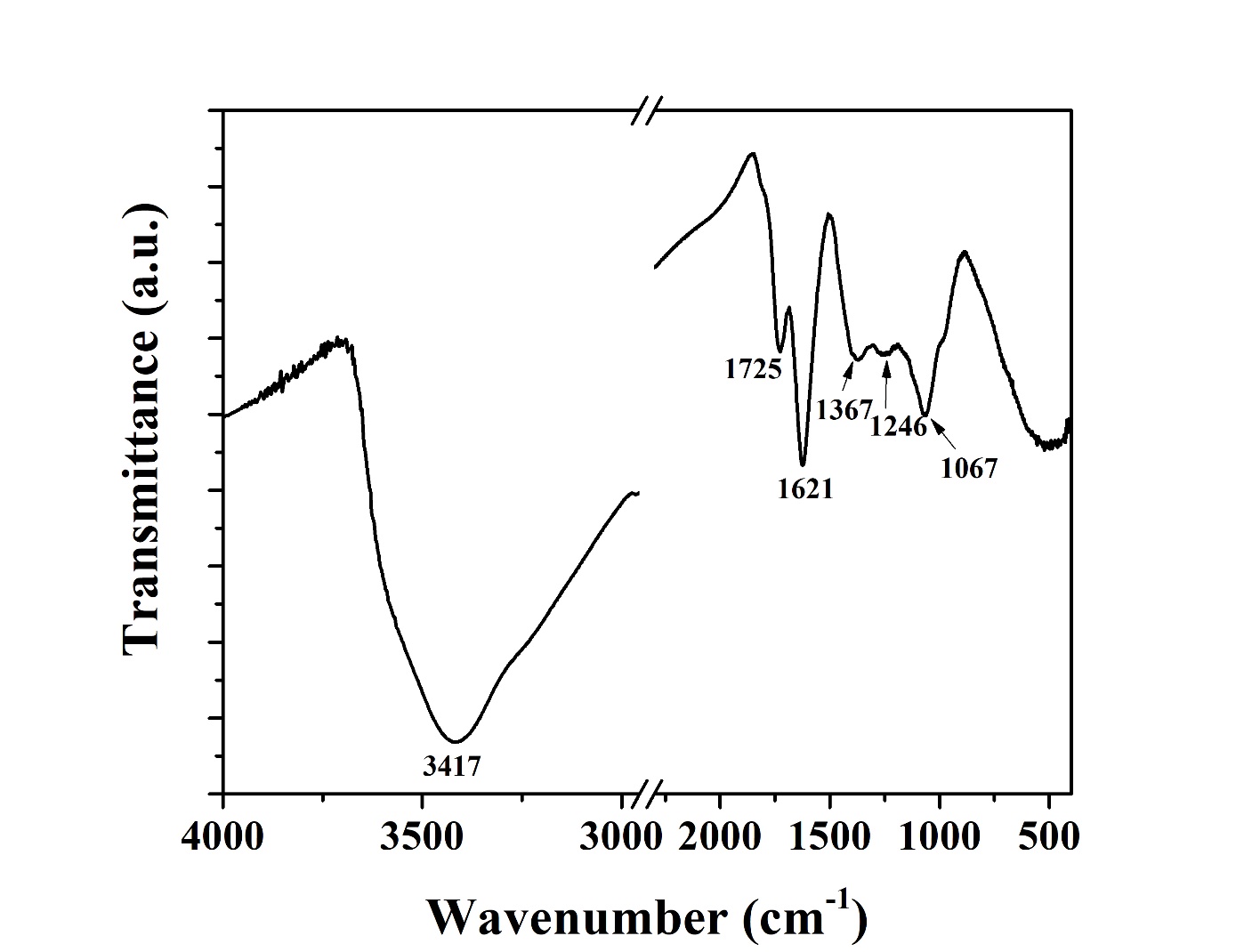 Composites
SEM
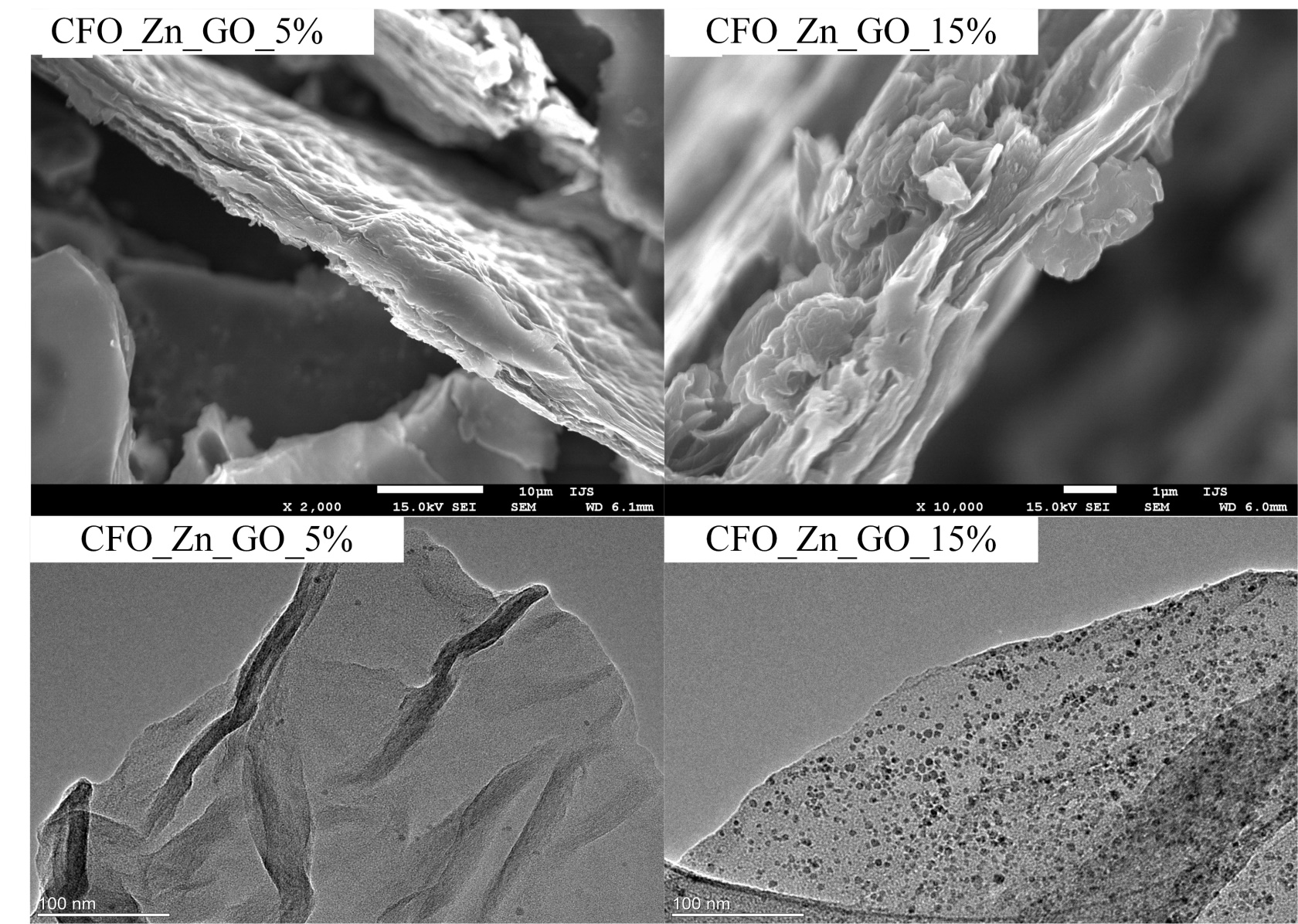 Agglomerated layers
 There is no difference between compo-sites with different share of nanoparticles
ТЕМ
Large difference in distribution density
 High dispersion of nanoparticles on the graphene oxide layer
Composites
FTIR analysis
The same characteristic vibrations as with graphene oxide
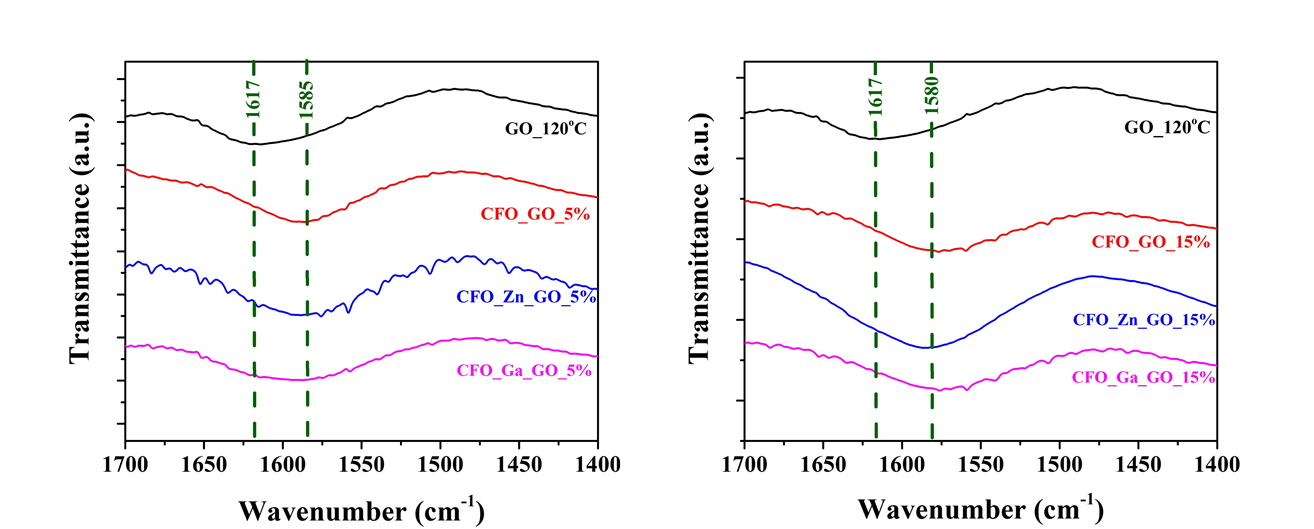 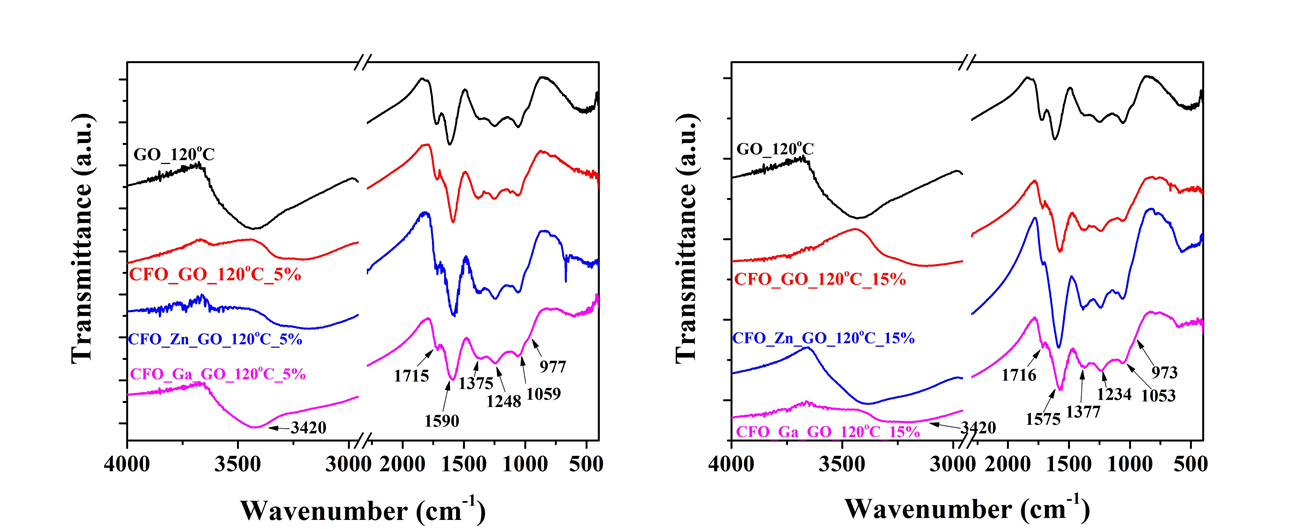 Cyclic voltammetry
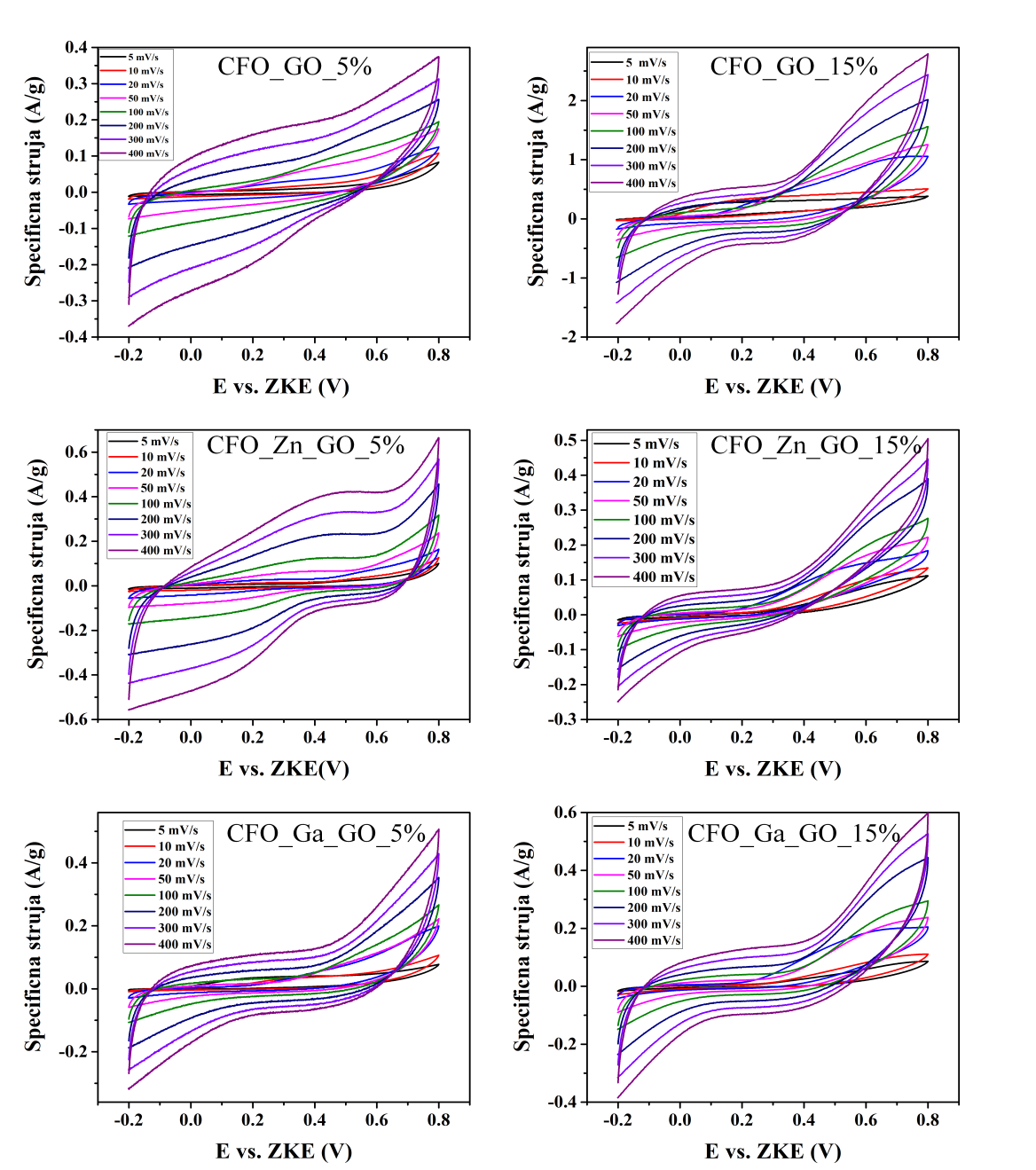 Composites
Specific current (A/g)
Specific current (A/g)
Divalent cations (Co2+) act as active sites for charge adsorption
 Trivalent iron ions (Fe3+) participate in Faraday reaction
 Surface oxygen groups are responsible for the existence of pseudocapacity
 A box-like shape is most noticable in the samples CFO_Ga_GO_5% и CFO_Ga_GO_15%
E vs. SCE (V)
E vs. SCE (V)
Specific current (A/g)
Specific current (A/g)
E vs. SCE (V)
E vs. SCE (V)
Specific current (A/g)
Specific current (A/g)
E vs. SCE (V)
E vs. SCE (V)
Cyclic voltammetry
Composites
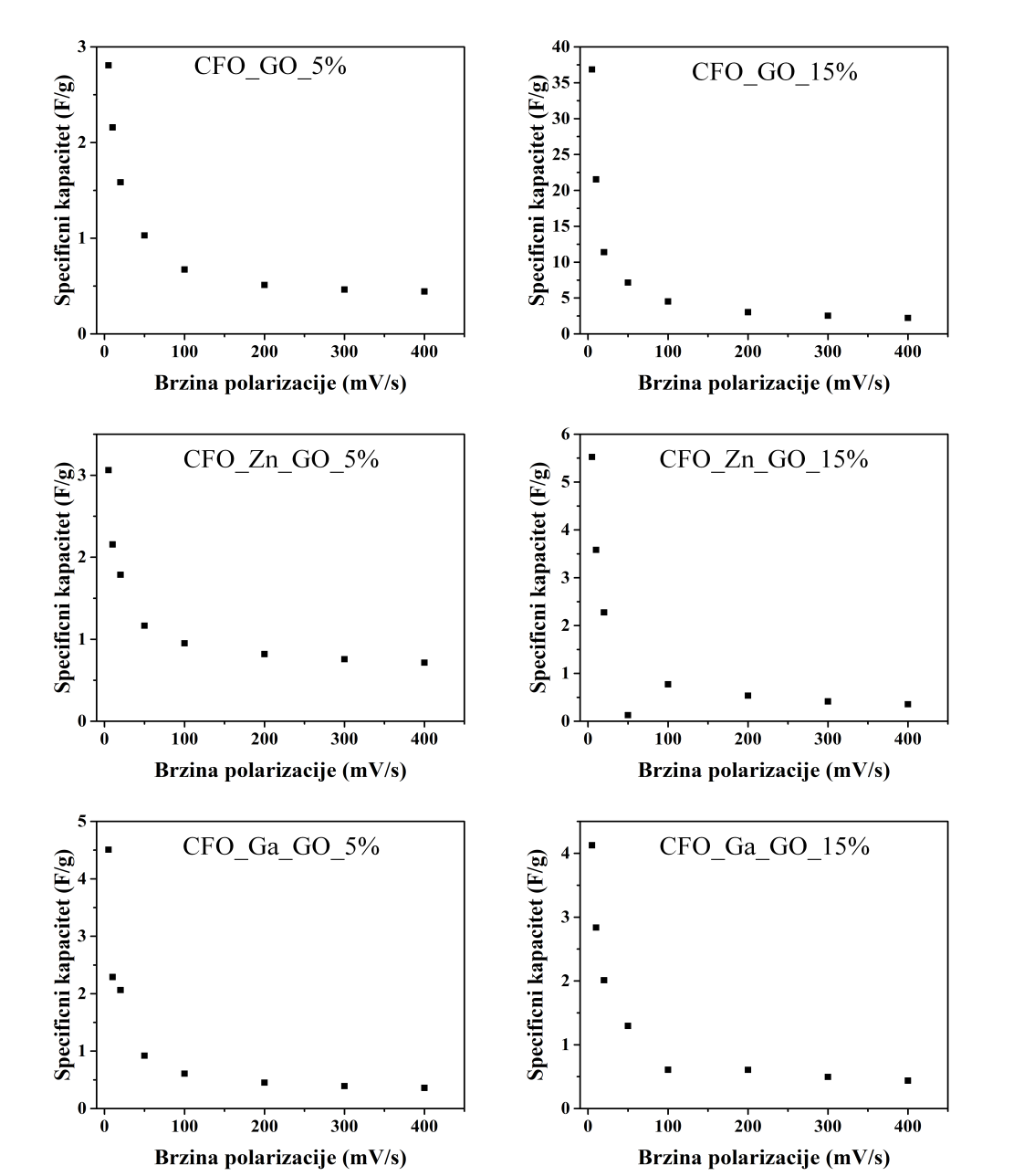 The value of specific capacity is greatly influenced by the interaction between graphene oxide and spinel ferrite
Specific capacity (F/g)
Specific capacity (F/g)
Polarization rate (mV/s)
Polarization rate (mV/s)
The highest value of specific capacity is shown by the composite CFO_GO_15% of 36.86 F g-1 at a polarization rate of 5 mV s-1
Specific capacity (F/g)
Specific capacity (F/g)
Polarization rate (mV/s)
Polarization rate (mV/s)
Specific capacity (F/g)
Specific capacity (F/g)
Polarization rate (mV/s)
Polarization rate (mV/s)
Conclusion
TEM analysis of composites shows different distribution densities
 The formation of a hydrogen bond between spinel nanoparticles and graphene oxide was confirmed by FTIR analysis
Co2+ contributes to the capacity of the electric double layer, while Fe3+ contributes to the pseudocapacity
 The composite CFO_GO_15% has the highest value of specific capacity of 36.86 F g-1 at a polarization rate of 5 mV s-1
Acknowlegement
The present study was founded by the Ministry of Science, Education and Technological Development of the Republic of Serbia

The resuls are published in article: 

ELECTROCHEMICAL PROPERTIES OF COMPOSITES OF GRAPHENE-OXIDE AND COBALT-FERRITE DOPED WITH ZINK AND GALLIUM 
doi: 10.5937/tehnika2202155G
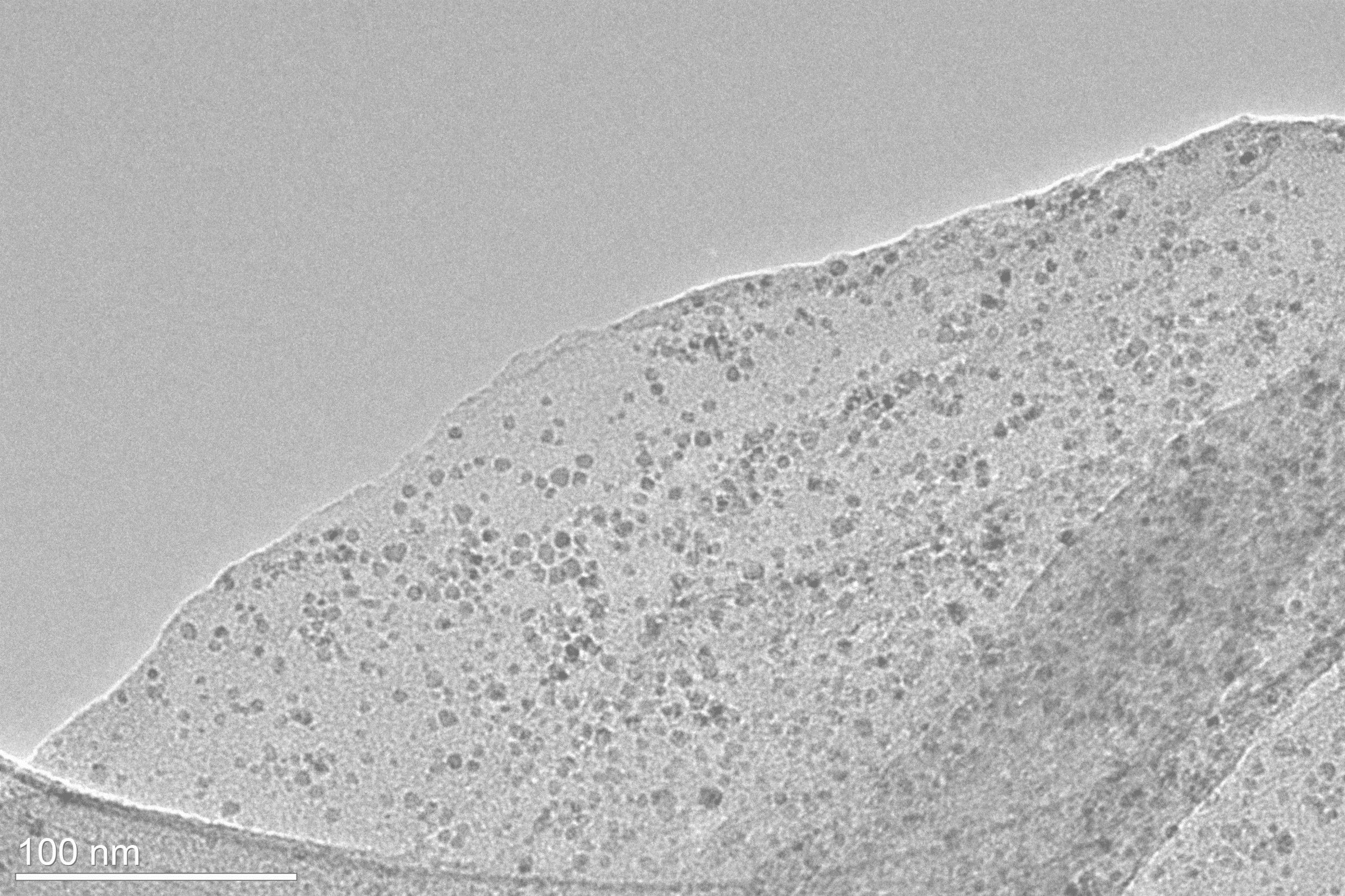 Thank you for your attention!
Hydrothermally treated graphene oxide
FTIR analysis
SEM
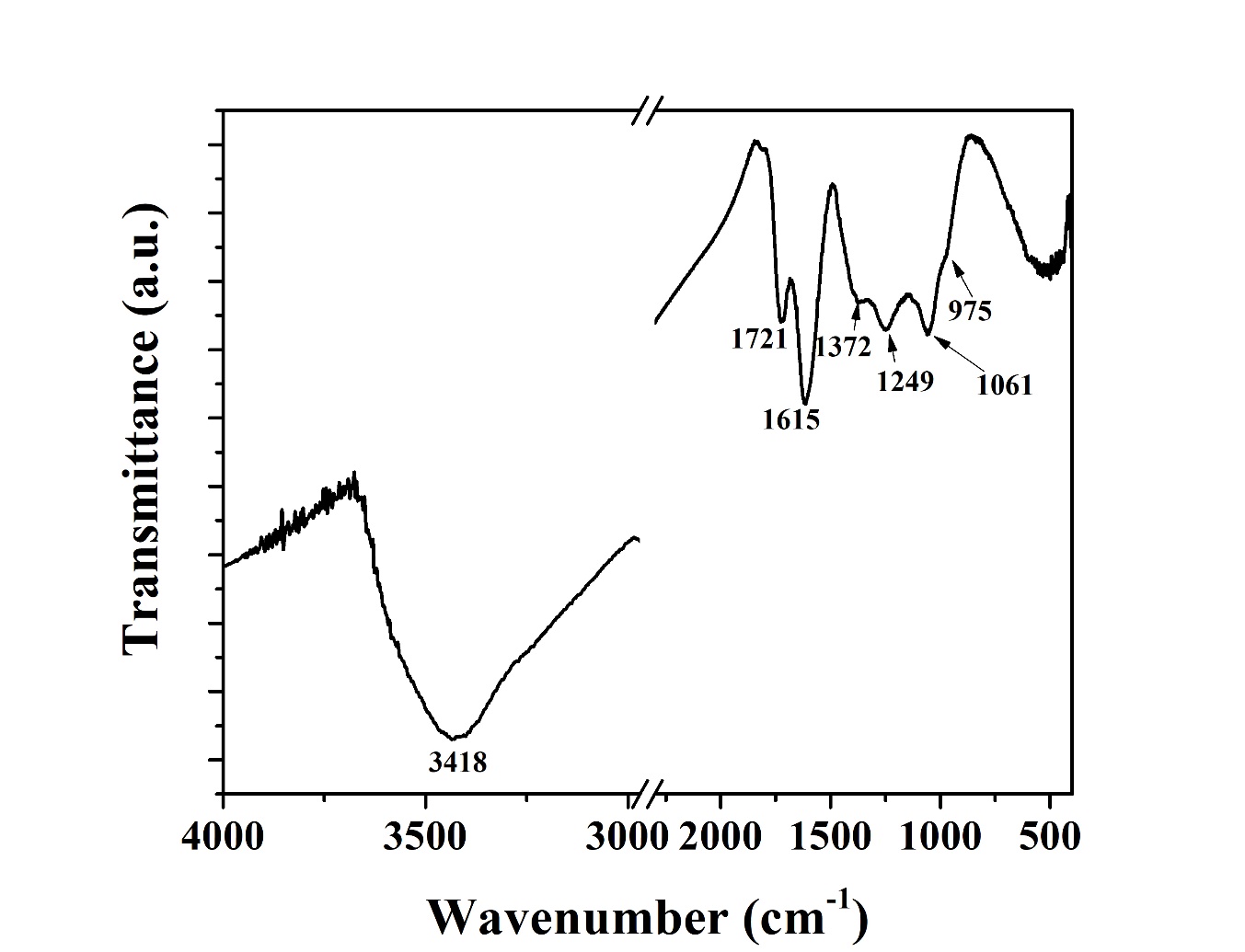 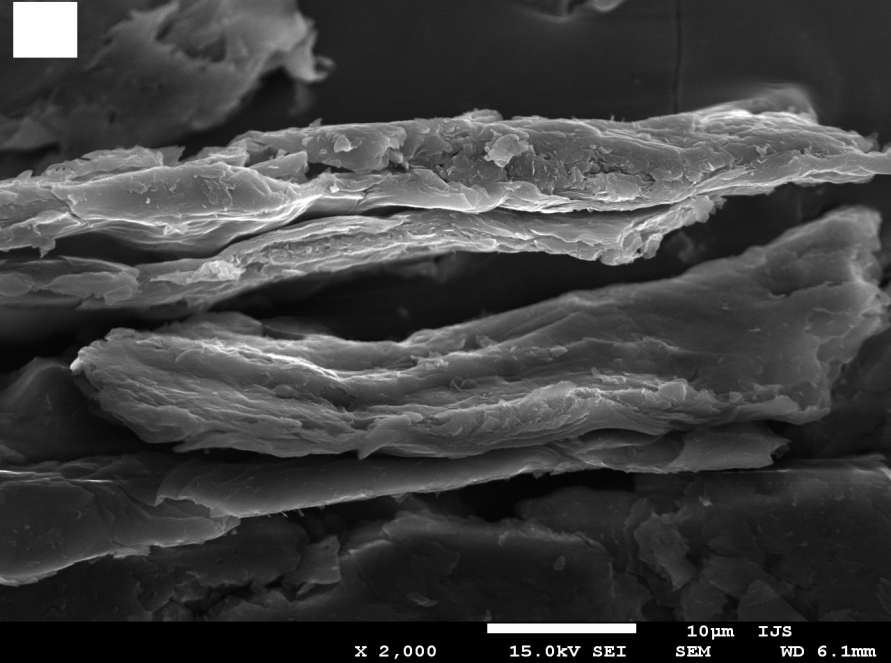 Cyclic voltammetry
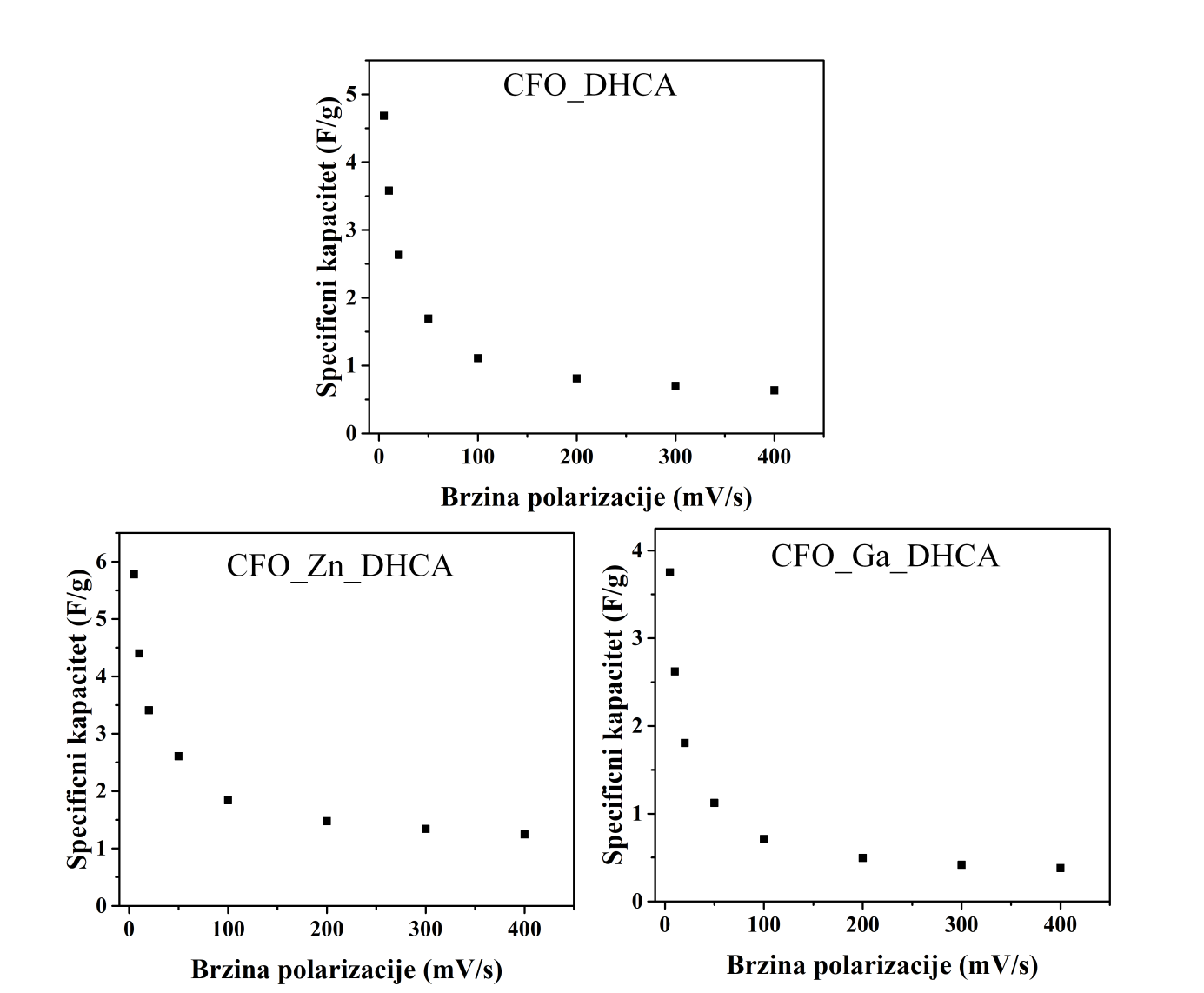 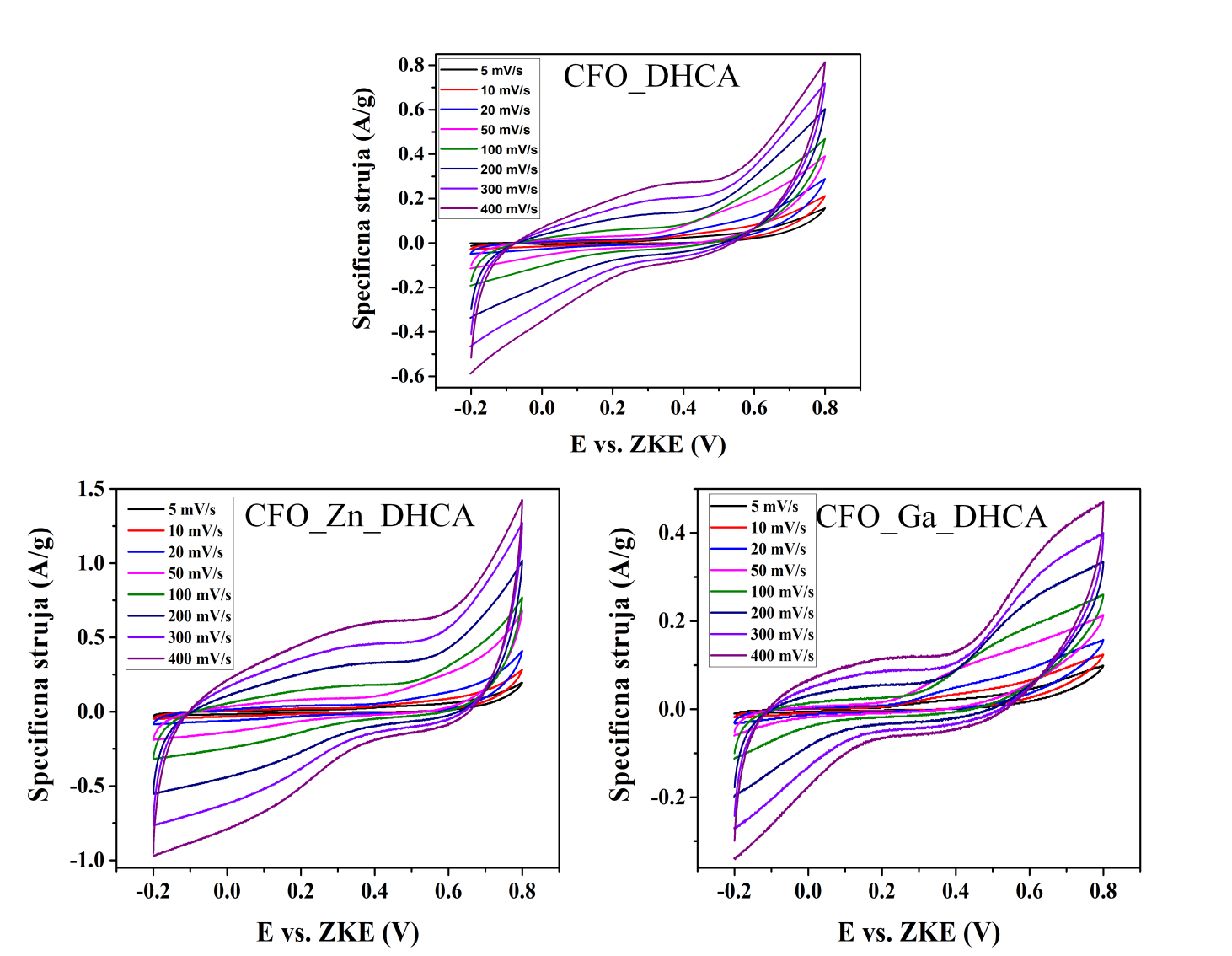 Spinel ferrite nanoparticles
Divalent cations (Co2+) act as active sites for charge adsorption
 Trivalent iron ions (Fe3+) participate in Faraday reactions
 Specific capacities are 4.68; 5.78; and 3.75 F g-1 for CFO_DHCA, CFO_Zn_DHCA and CFO_Ga_DHCA at a polarization rate of 5 mV s-1
Cyclic voltammetry
Graphene oxide
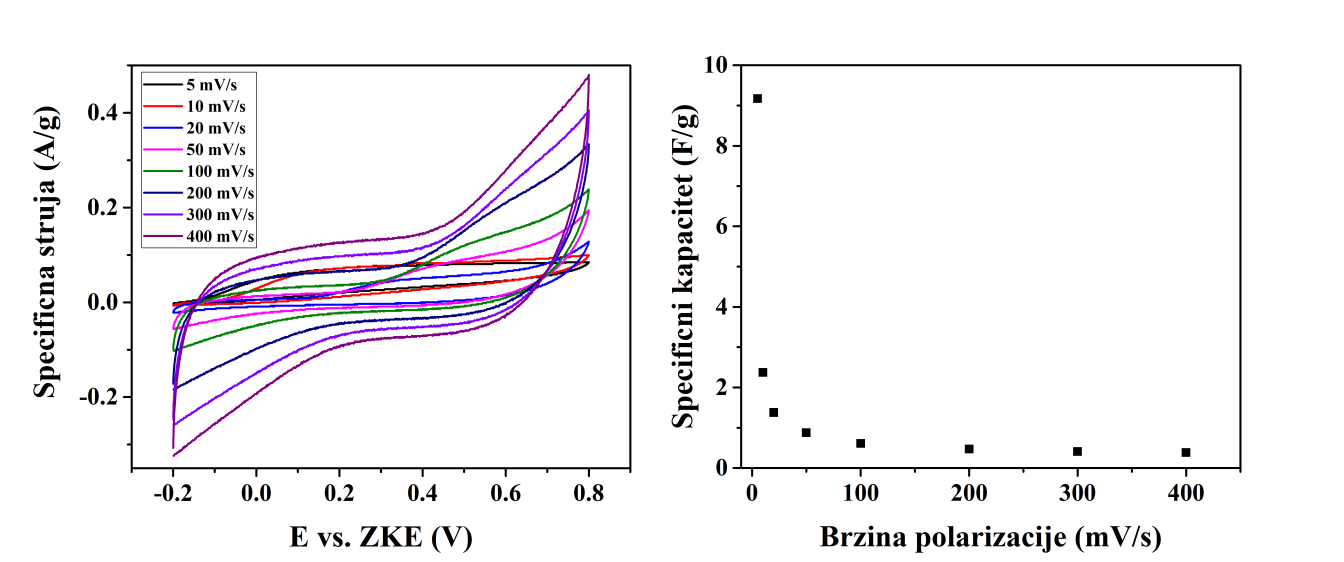 A box-like shape is observed
 Surface oxygen groups are responsible for the existence of pseudocapacity
 Specific capacity 9.17 F g-1  at a polarization rate of 5 mV s-1
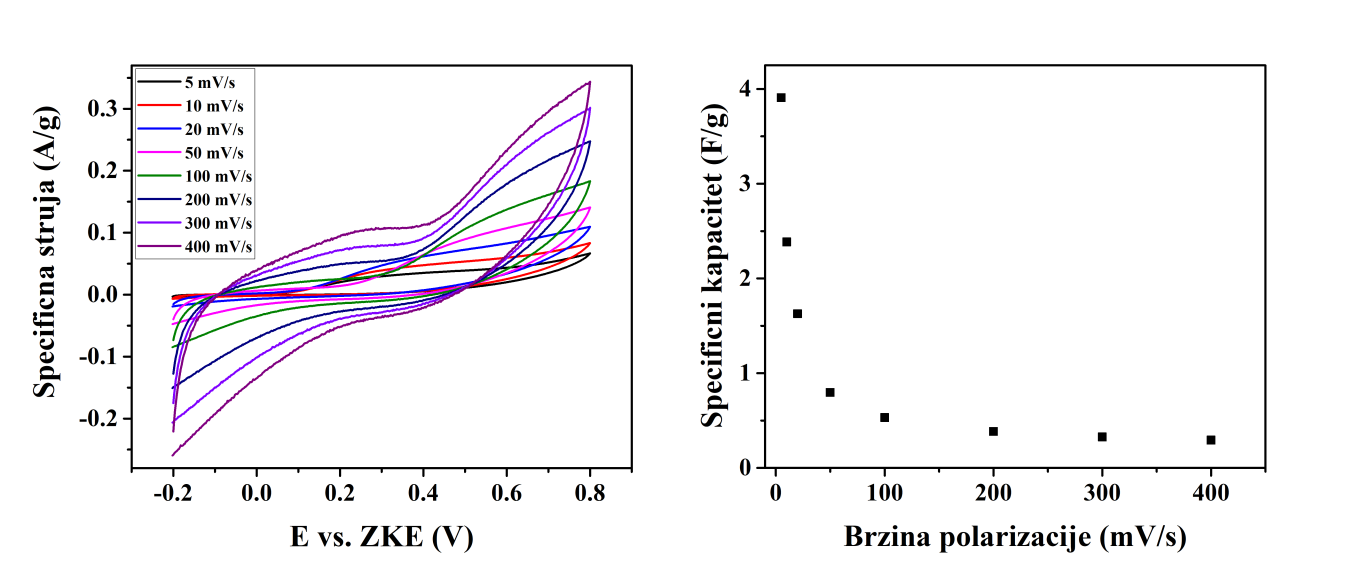 Hydrothermally treated graphene oxide
A redox peak at 0.4 V contributes to pseudocapacity
 Specific capacity 3,91 F g-1 at a polarization rate of 5 mV s-1